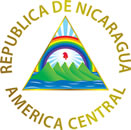 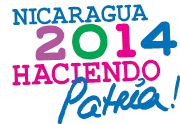 PROTECTION OF THE RIGHTS OF NICARAGUANS IN SPAINXIX REGIONAL CONFERENCE ON MIGRATIONNicaragua, June 2014
BACKGROUND AND RATIONALE
Migration flows of Nicaraguans to Spain have increased since 2000; 

IOM estimates that approximately 20,000 Nicaraguans are in Spain;

Data on registration of residency in Spain show 17,455 registered Nicaraguan nationals for the third quarter of 2012; 

Nicaraguan populations in Spain are of fully productive age (5-64 years of age).
BACKGROUND AND RATIONALE
76% of the migrant populations are female, mainly working in the care sector (salaries of EUR 600-800);

Prior experiences of collaboration between IOM and the Ministry of Foreign Affairs have been considered to be very positive and enriching; 

Availability to develop a joint project.
BACKGROUND AND RATIONALE
Factors driving migration to Spain:
A social conception about Spain built on successful experiences; 
Well established social networks.

Limited information about the crisis in Spain:
No access to public health care for irregular migrants, except for emergencies; 
In 2012 the Ministry of Labour suspended funds allocated to the integration, reception and educational reinforcement of migrants.
BACKGROUND AND RATIONALE
Realities faced by the Consulate:

Complaints by Nicaraguan nationals;
A continuous increase in the demand for consular services;
The increasing migration dynamics – in numbers as well as problems – generate a demand for new services.

“The number of migrants in Spain has exceeded the capacity of the Diplomatic Mission to provide assistance…”
Project 
“PROTECTION OF THE RIGHTS OF NICARAGUAN NATIONALS IN SPAIN” 
     October 2012 – January 2014
     IOM Development Fund
BENEFICIARIES
Nicaraguan migrants in Spain;

Consulate of Nicaragua in Spain;

General Consular Directorate;

Populations from communities of origin: Ocotal, Somoto and Chinandega.
PURPOSE OF THE INITIATIVE
To help strengthen the protection of the rights of Nicaraguan migrants in Spain. 

How was it achieved? 
Strengthening the capacities of consular officers. 

Promoting the knowledge of migrants about their rights and the procedures that enable them to exercise their rights.
Capacity-Building for Consular Officers
Expanding the knowledge and capacities of consular officers about the rights of migrants and consular protection (online training programme, reviewing internal processes to expedite the service provision).
Providing technical tools that help improve the capacity to provide assistance to migrants (webpage, call centre).
PROMOTING THE KNOWLEDGE OF MIGRANTS ABOUT THEIR RIGHTS AND THE PROCEDURES THAT ENABLE THEM TO EXERCISE THEIR RIGHTS.
Migrants and their families with access to information about their rights and consular services
Information campaign for migrants in Spain
Developing and disseminating informative materials about immigration and consular procedures in communities of origin
Results
A change in how consular protection is viewed; from a restricted and traditional view to a more modern view, considering the new needs of migrant populations;

Consular management processes have been restructured to be more efficient and timely, and information has been disseminated about the services that are provided; 

The range of consular services has been expanded: civil registration certificate, criminal record, replacement of driver’s licence, migration movements, which contributes to regularization and more employment options.
Results
Implementing the Consular Registration Card for Nicaraguans in Spain, April 2013;

Migrants have access to information about their rights and about the procedures implemented by consular authorities to enable migrants to exercise their rights;

A significant improvement in how migrant populations perceive consular services and assistance; 

Migrant populations are beginning to recognize their rights related to their irregular migration status.
LESSONS LEARNED
The capacity-building efforts for involved actors (consular officers) have an impact on the effectiveness of consular actions and the sustainability of the project;

To be able to provide “modern” consular assistance, it is imperative that consular officers are familiarized with national legislation, especially labour, migration and health legislation, and keep themselves up to date;

Continuous contact and consultation with various actors in the country of origin has provided input for the development of a creative communication campaign that meets existing information needs.
The establishment of spaces for systematic training of consular officers, such as the Virtual Diploma Programme, requires a reasonable amount of time to fulfil its demands.

The Mobile Consulate strategy continues to be effective. However, it should be complemented with other strategies, such as potentiating the work of Honorary Consuls and promoting the establishment of strategic alliances.
LESSONS LEARNED
Thank you